Asexuality
An Introduction
What is Asexuality?
Asexual: a person who does not experience sexual attraction.

Asexuality: a sexual orientation describing people who do not experience sexual attraction.

Ace: a nickname for an asexual person.
The Kinsey Scale
Alfred Kinsey, 1948
The Storms Model
Two-dimensional map of erotic orientation

Four sexual orientation categories

Includes Asexuality
Michael Storms, 1980
Who Are Asexuals?
1% of the population is estimated to be Asexual

There is a lot of diversity among Asexuals
Romantic orientation
Gender identity
Attitude towards sex

Little scientific research has been done about Asexuality
The Asexual Visibility and Education Network
AVEN – The Asexual Visibility and Education Network

Founded in 2001 by David Jay

World’s largest Asexual community

Over 28,000 members

Asexuality.org
AVEN logo
The AVEN Community
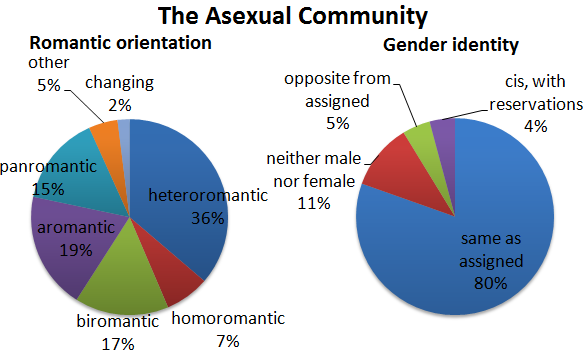 The demographics of the Asexual Community at AVEN are based on two internet surveys conducted on AVEN.
Attraction
A mental or emotional force that draws people together.
Sexual Attraction
A feeling sexual people get that causes them to desire sexual contact with a specific other person.

Often mixed with another form of attraction

Involves a desire for the sexual act itself

Not the same thing as a sex drive or libido

Sex drive (libido): a desire for sexual contact
Romantic Attraction
A feeling that causes people to desire a romantic relationship with a specific other person.

Crush: a romantic attraction to someone

Squish: an aromantic crush; a desire for a platonic relationship with someone

Can occur independently of or alongside other types of attraction.
Aesthetic Attraction
An attraction to other people that is not connected to a desire to do anything with them, either sexually or romantically.

As with sexual and romantic attraction, aesthetic attraction can occur independently or simultaneously with other types of attraction.
Romantic Orientation
An individual’s pattern of romantic attraction to men, women, neither gender, either gender, or another gender.
Romantic Orientation
Romantic Asexuals
Aromantic Asexuals
Experience little or no romantic attraction

Do not desire to form romantic relationships with others
Experience romantic attraction

Desire to form romantic relationships with others
Romantic Orientation
Hetero-romantic: romantically attracted to a member of the opposite sex

Homo-romantic: romantically attracted to a member of the same sex
Romantic Orientation
Bi-romantic: romantically attracted to members of both sexes

Pan-romantic: romantically attracted to others but is not limited by the other’s sex or gender
Goes beyond the gender binary to include transgender

Gray-romantic: a person with a romantic orientation that is somewhere between aromantic and romantic
Relationships
Romantic Asexuals
Can form romantic relationships with either other asexuals or with sexuals

Aromantic Asexuals
Generally do not form romantic relationships
Often form close friendships that function as their primary relationships
Do not lack emotional needs; their emotional needs can be fulfilled in a platonic way
The Gray Area
Gray-A
Some individuals identify in the gray area between Asexuality and sexuality
People who identify as gray-A can include, but are not limited to, those who:
do not normally experience sexual attraction, but do experience it sometimes
experience sexual attraction, but a low sex drive
are technically sexual, but feel that it's not an important part of their lives and don't identify with standard sexual culture
experience sexual attraction and drive, but not strongly enough to want to act on them
Gray-A
Some individuals identify in the gray area between Asexuality and sexuality
People who identify as gray-A can include, but are not limited to, those who:
are functionally asexual and experience sexual feelings but do not engage in them
people who can enjoy and desire sex, but only under very limited and specific circumstances
people who experience some parts of sexuality but not others, according to the Primary vs. Secondary Sexual Attraction Model
Primary vs. Secondary Sexual Attraction Model
In this model, asexuals are people who lack primary sexual desire.
Some asexuals therefore experience attraction and/or secondary sexual desire, while others do not. 
Most sexuals in romantic relationships feel both primary and secondary sexual desire. 
The term "demisexual" tends to be used by adherents to this model of sexuality, referring to people who experience secondary sexual attraction but not primary sexual attraction.
Primary vs. Secondary Sexual Attraction Model
Primary sexual attraction 
an instant attraction to people based on instantly available information such as their looks or smell which may or may not lead to arousal or sexual desire
Secondary sexual attraction 
an attraction that develops over time based on a person's relationship and emotional connection with another person
Primary sexual desire 
the desire to engage in sexual activity for the purposes of personal pleasure whether physical, emotional, or both
Secondary sexual desire 
the desire to engage in sexual activity solely for the sake of the happiness of the other person involved, or for another ulterior motive such as the conception of children
Demisexuality
Demisexual: a person who does not experience sexual attraction until they form a strong emotional connection with someone

Often, but not always, in a romantic relationship

When this occurs, the demisexual experiences sexual attraction and desire, but only towards the specific partner or partners
Challenges and Misconceptions
Challenges Facedby Asexuals
Asexuality is not very well known in our society
Individuals often must explain Asexuality as part of the coming out process
After coming out, asexuals may be told that their sexual orientation:
Is not a valid orientation
Does not truly exist
Is a sign that there is something wrong with them
MisconceptionsAbout Asexuality
Some suggested reasons for Asexuality:
Fear of intimacy
Have not met “the right person” yet
Hormone imbalance or problem
Secretly gay
Sexual abuse
Hypoactive Sexual Desire Disorder
Considered a sexual dysfunction
Listed in the DSM-IV (Diagnostic and Statistical Manual of Mental Disorders – American Psychiatric Association)
Asexual Symbols
The Asexual Flag
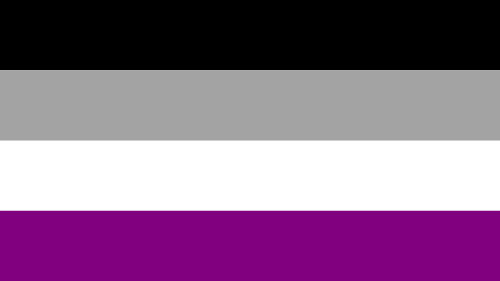 The Asexual Flag
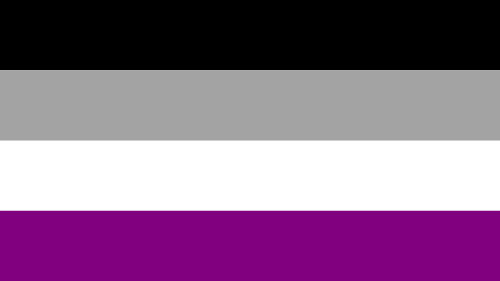 Asexuality
Gray-Asexuality
& Demisexuality
Sexuality
Community
Other Symbols
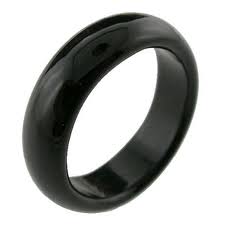 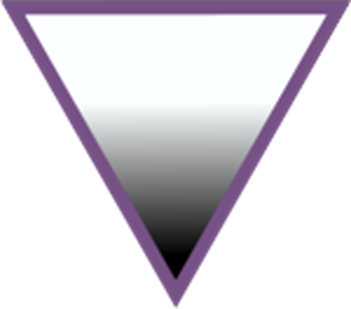 AVEN Triangle
Black Ring
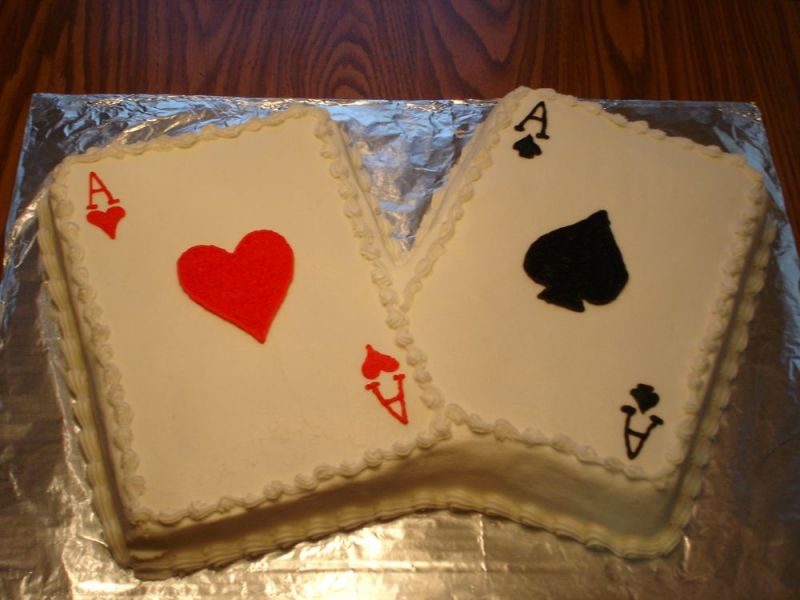 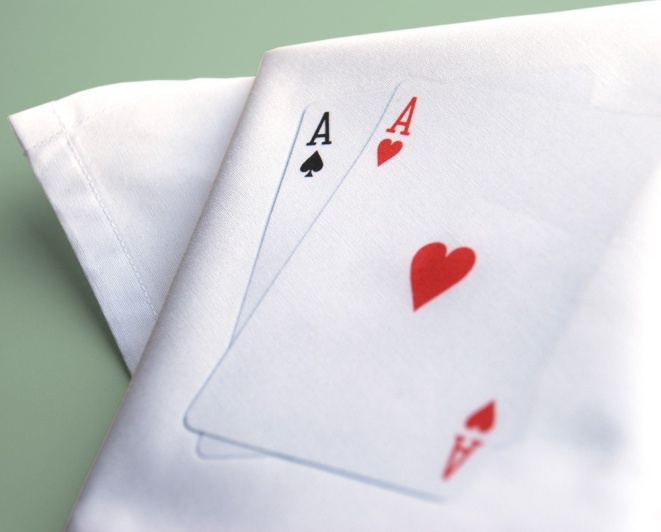 Ace of Hearts

Ace of Spades
Cake
Credits
The Asexual Visibility and Education Network
Asexuality.org
Q&A
What questions do you have
about Asexuality?